Forgiveness
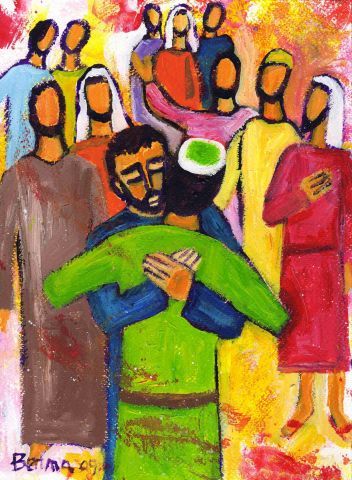 WEEKLY PEBBLE
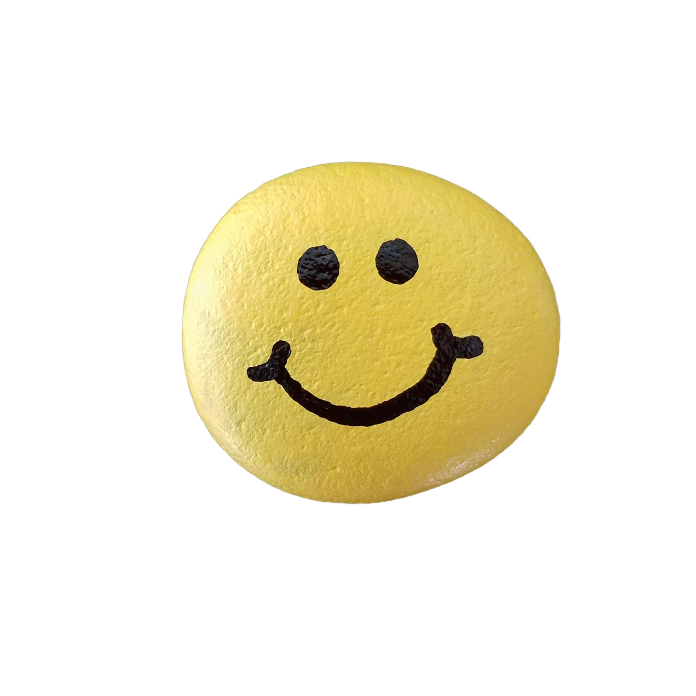 24th Sunday of Ordinary Time
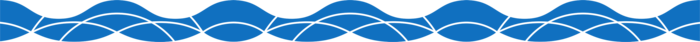 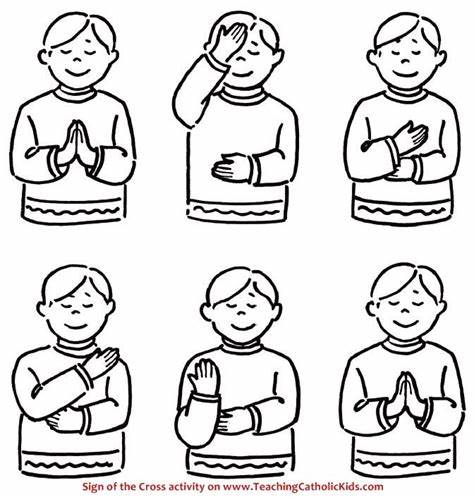 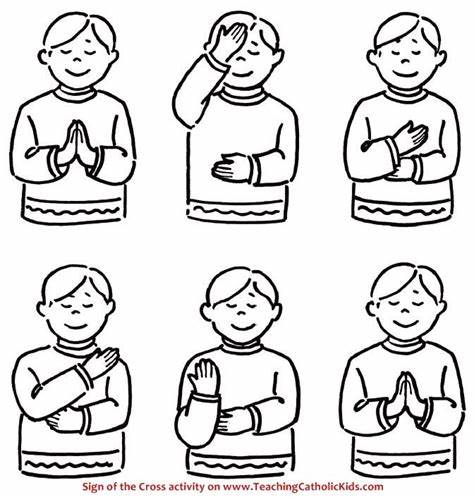 In the name of the Father
And of the Son
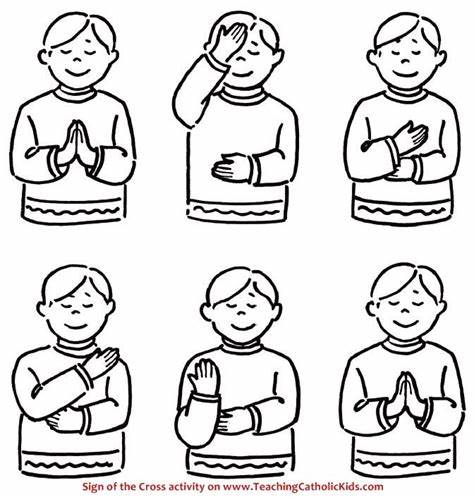 And of the Holy Spirit
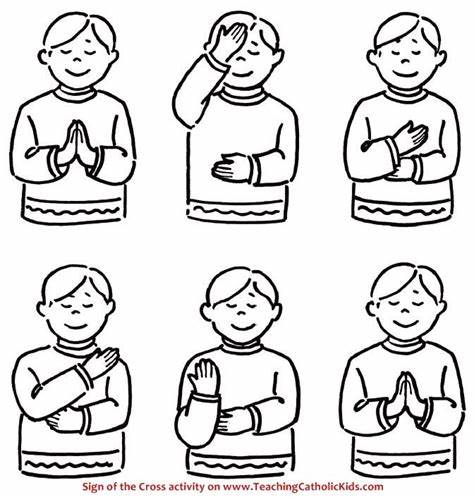 Amen
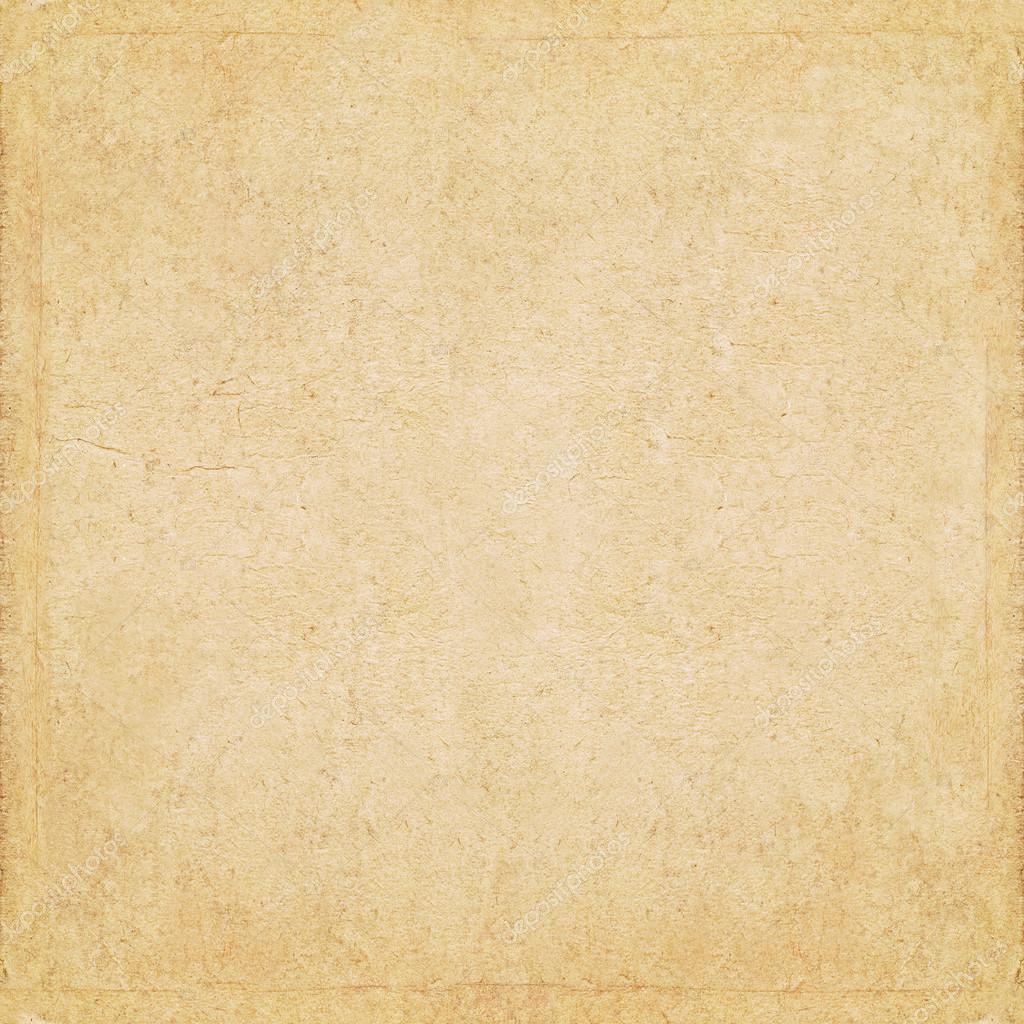 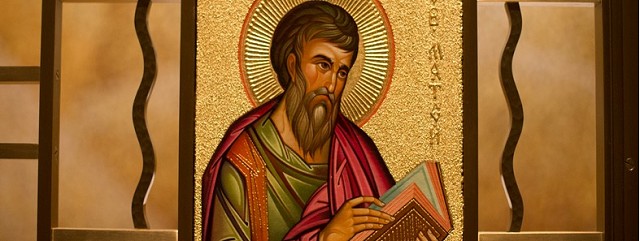 A reading 
from
THE GOSPEL
According to
MATTHEW
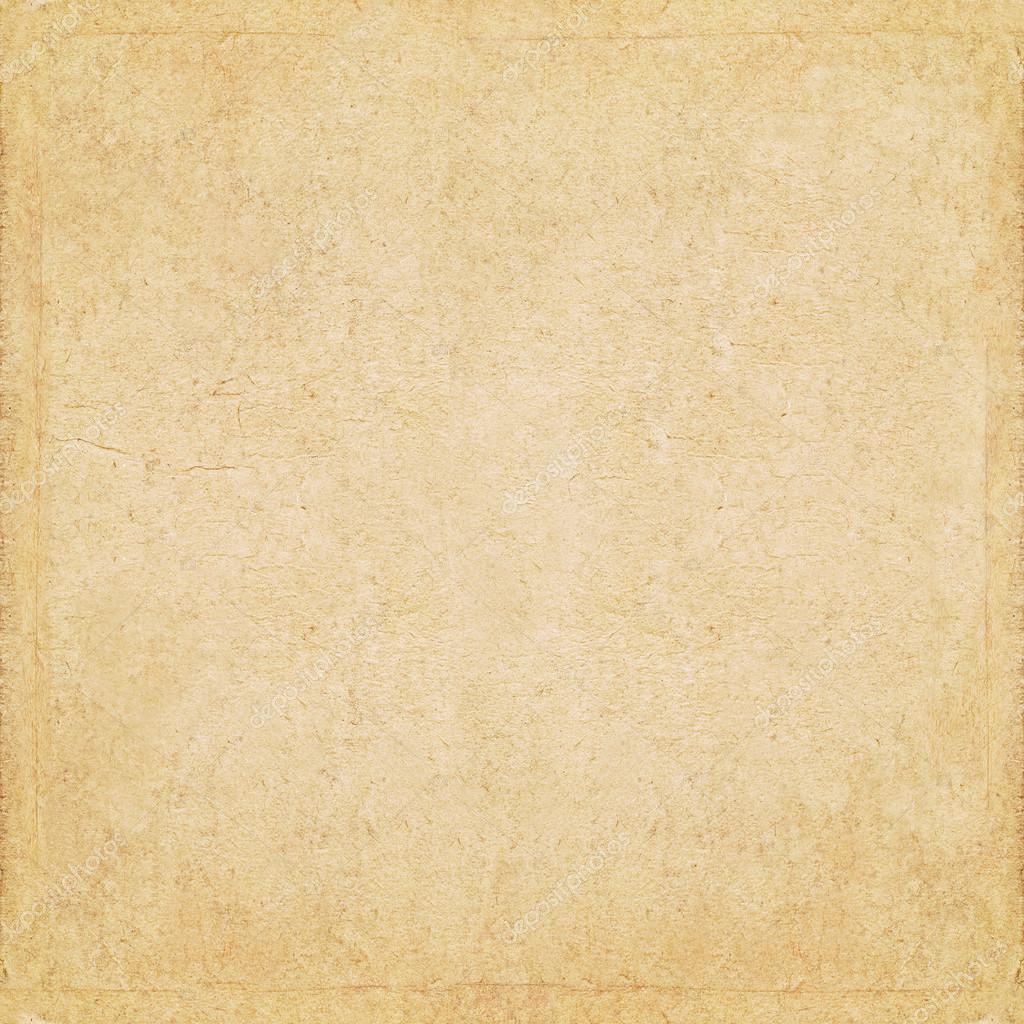 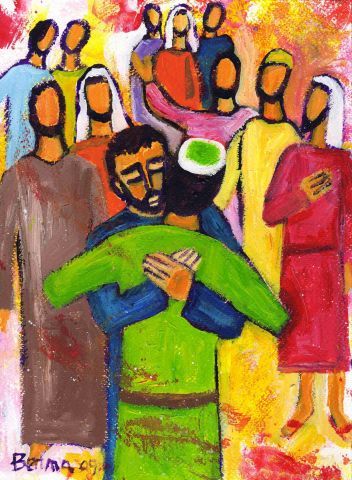 Peter went up to Jesus and said, ‘Lord, how often must I forgive my brother if he wrongs me? As often as seven times?’ 
Jesus answered, ‘Not seven, but seventy-seven times.

Excerpt from 
Matthew 18:21-35
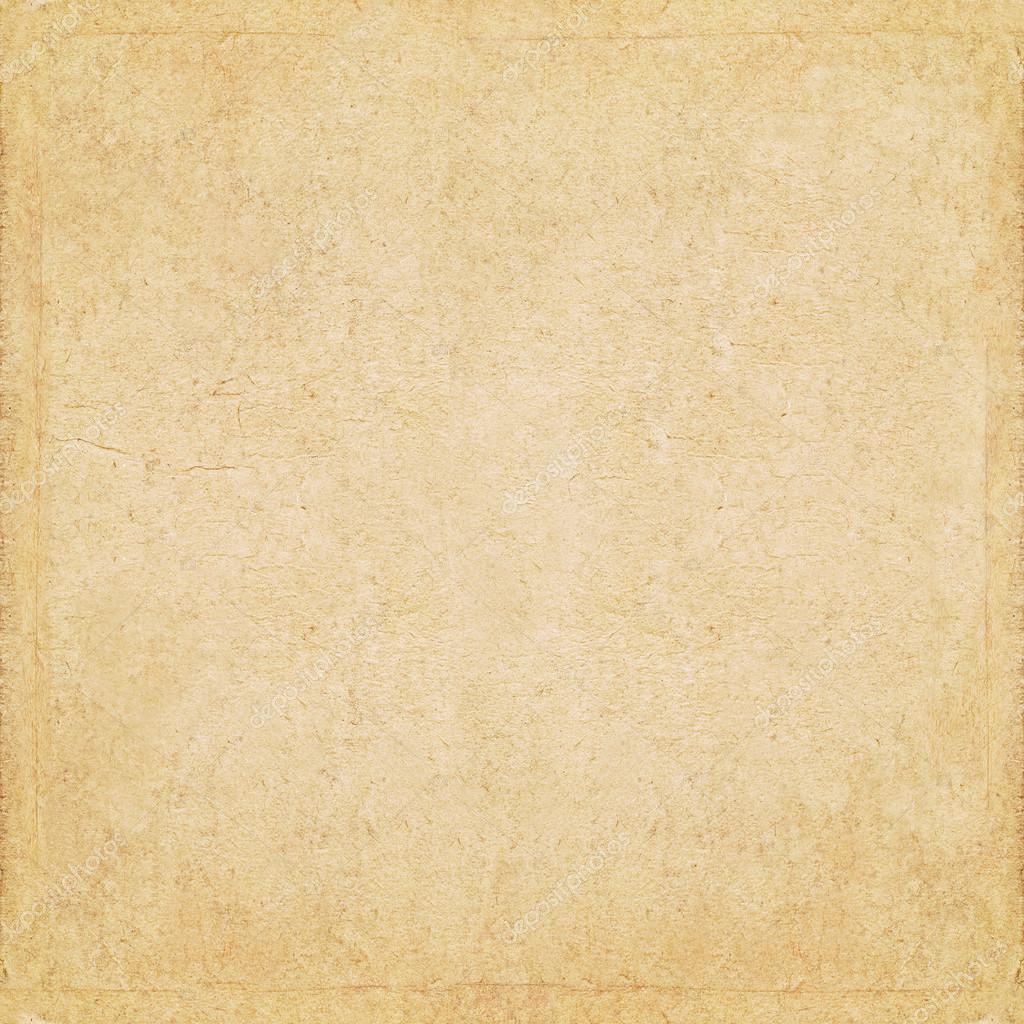 The Gospel of the Lord
ALL: Praise to you Lord Jesus Christ.
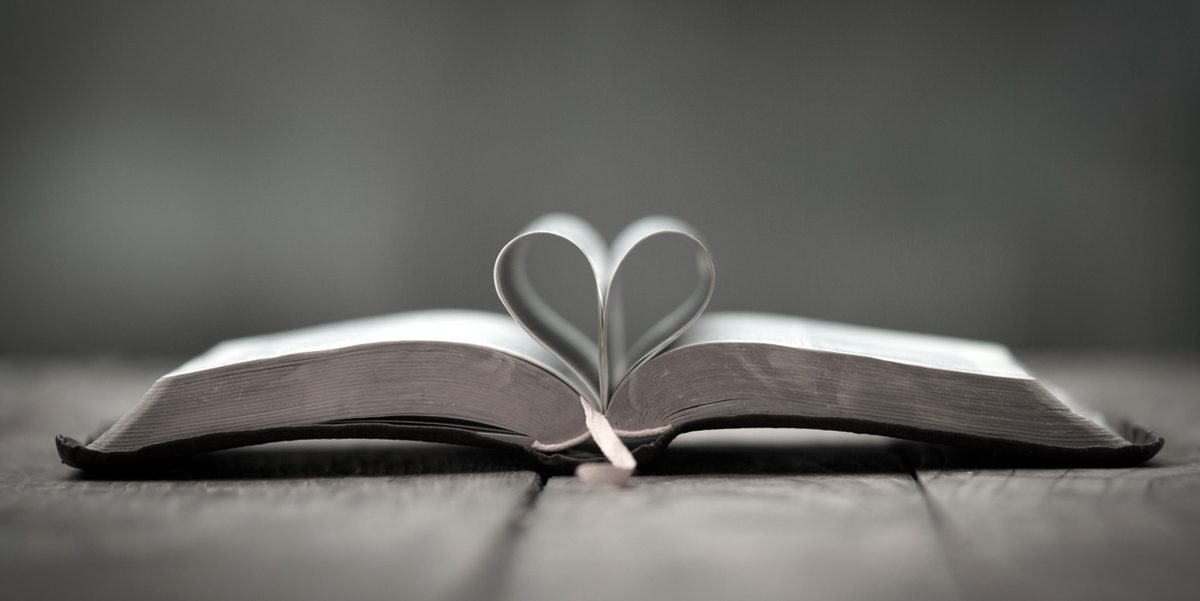 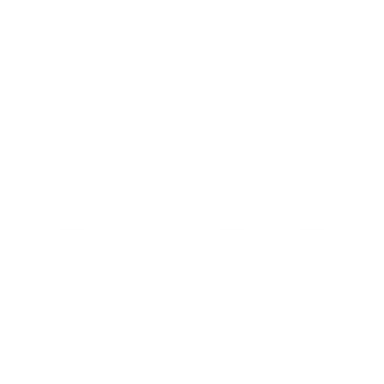 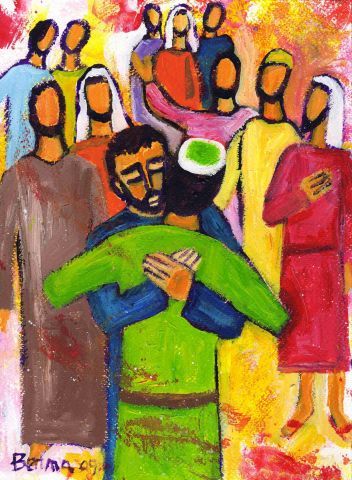 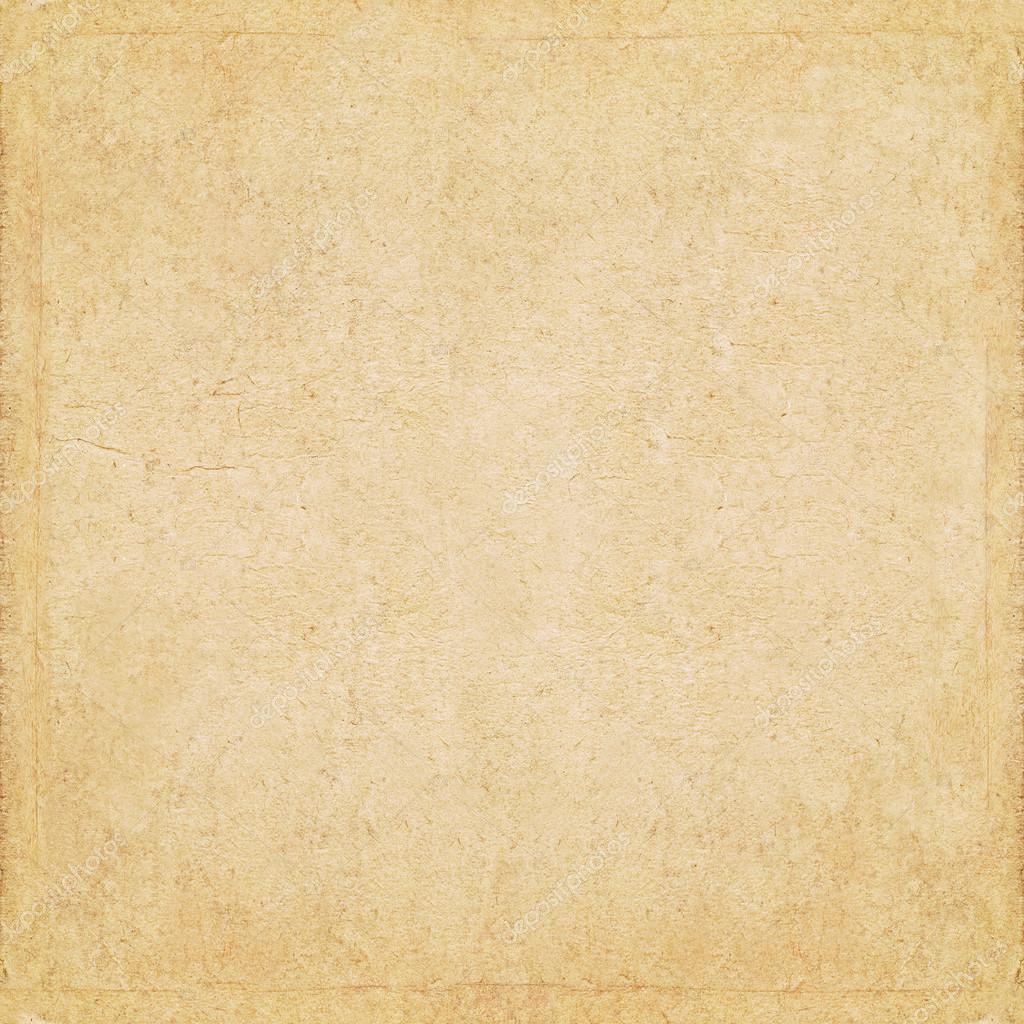 Scripture           Sound Bite
‘how often must I forgive…?’
Matthew 18:21-35
We have times in our lives when we make mistakes and need to ask for forgiveness.
However, it is often the most difficult Gospel Value for us to give to others.
Being able to forgive others is an ability that we need to develop every day.
Often the person that find it most difficult to forgive is ourselves.
“
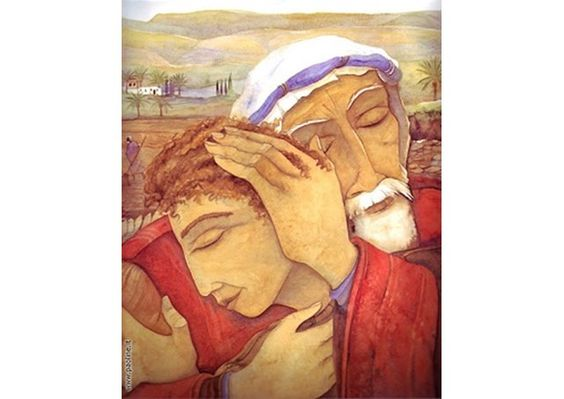 When you forgive, you in no way change the past – 
but you sure do change the future.
- Bernard Meltzer
“
BRIGHT IDEA
[Speaker Notes: 6/9
23rd Sunday in Ordinary Time
Gospel
Matthew 18:15-20]
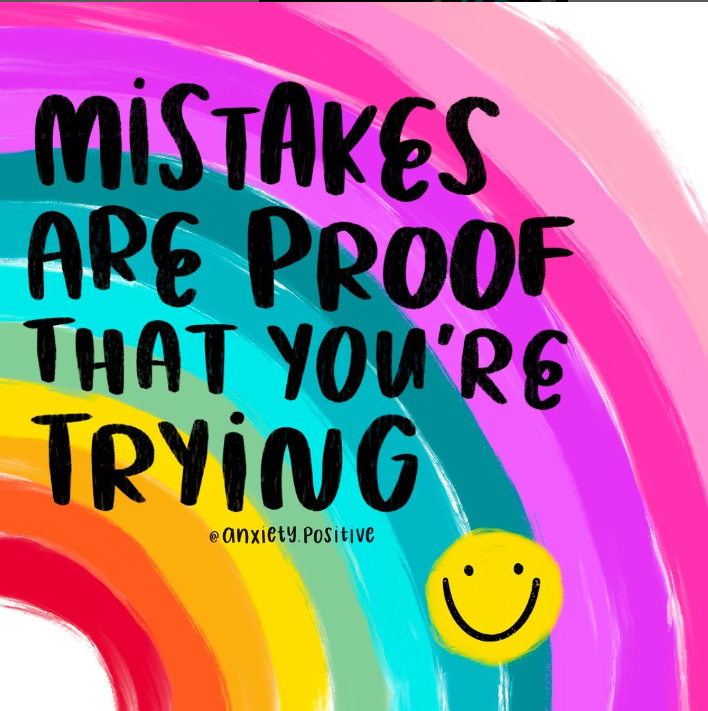 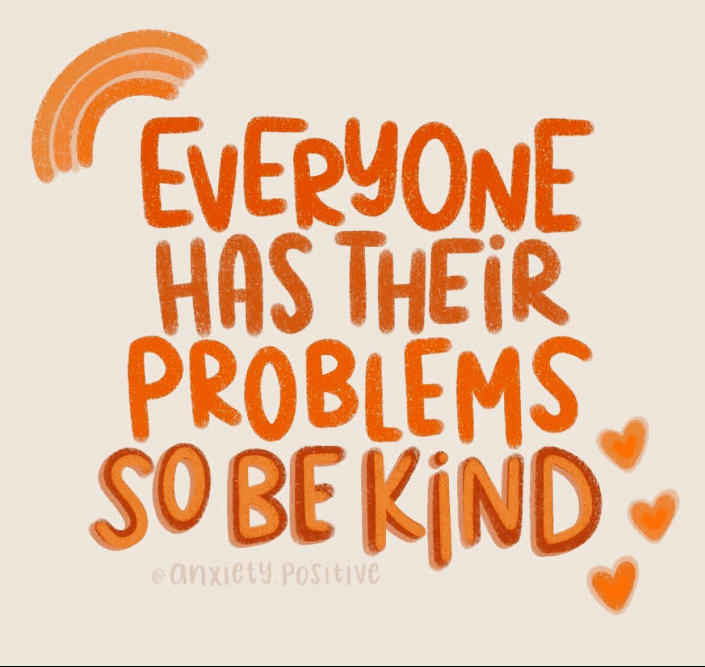 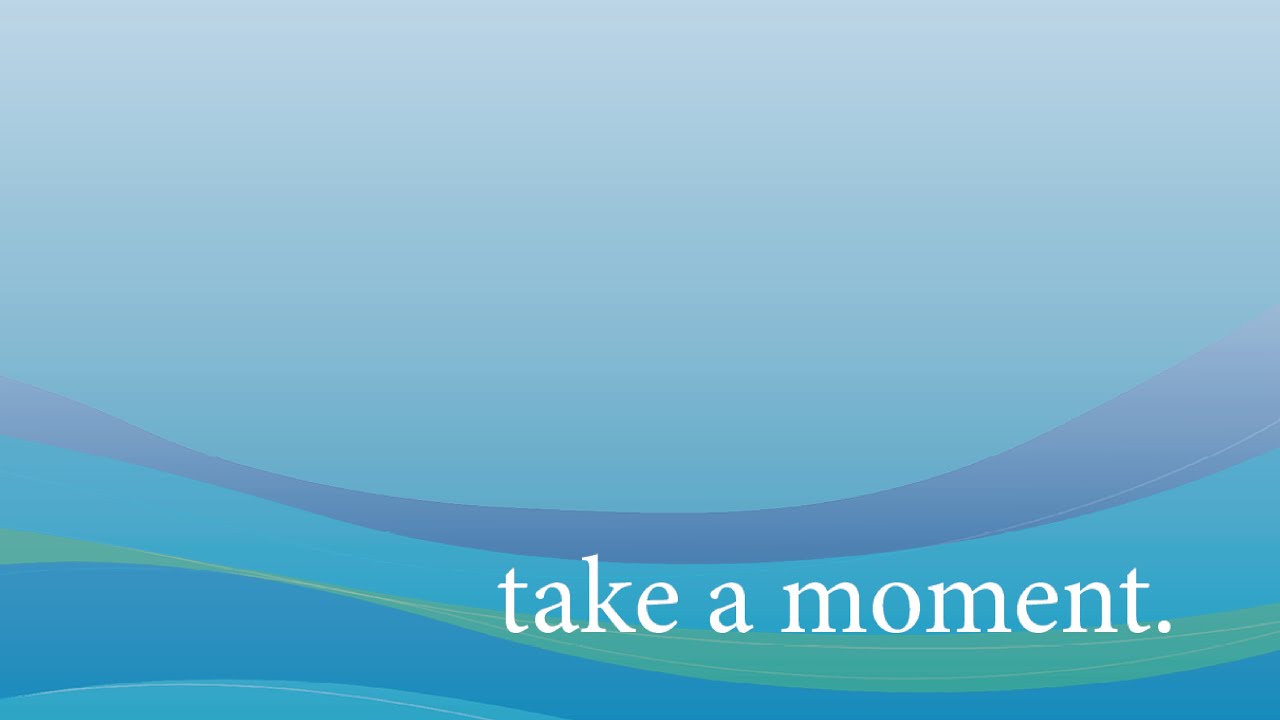 “Hosanna in the highest!” Matthew 21:1-11
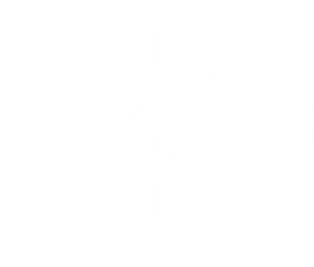 UN World Day of Peace 21/09
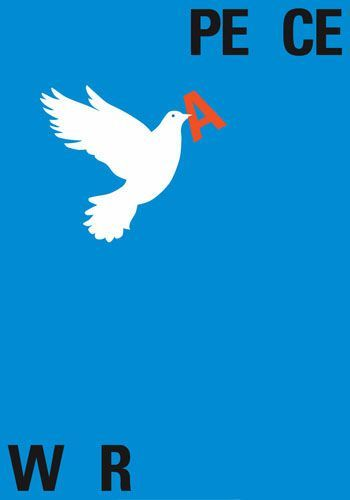 What’s the goal here? 
To have a day of non-violence throughout the world.
Why? 
COVID-19 has taught us that what happens in one part of the planet can impact people everywhere.
DARE TO CARE
What do we need to do? 
We need to learn that we are not each other’s enemies. 
By working together we can resolve issues such as climate change and poverty.
[Speaker Notes: Gospel
John 10:1-10
I am the gate of the sheepfold

Jesus said:
    ‘I tell you most solemnly, anyone who does not enter the sheepfold through the gate, but gets in some other way is a thief and a brigand. The one who enters through the gate is the shepherd of the flock; the gatekeeper lets him in, the sheep hear his voice, one by one he calls his own sheep and leads them out. When he has brought out his flock, he goes ahead of them, and the sheep follow because they know his voice. They never follow a stranger but run away from him: they do not recognise the voice of strangers.’
    Jesus told them this parable but they failed to understand what he meant by telling it to them.
    So Jesus spoke to them again:

I am the gate of the sheepfold.
Anyone who enters through me will be safe:
he will go freely in and out
and be sure of finding pasture.
I have come
so that they may have life and have it to the full.’]
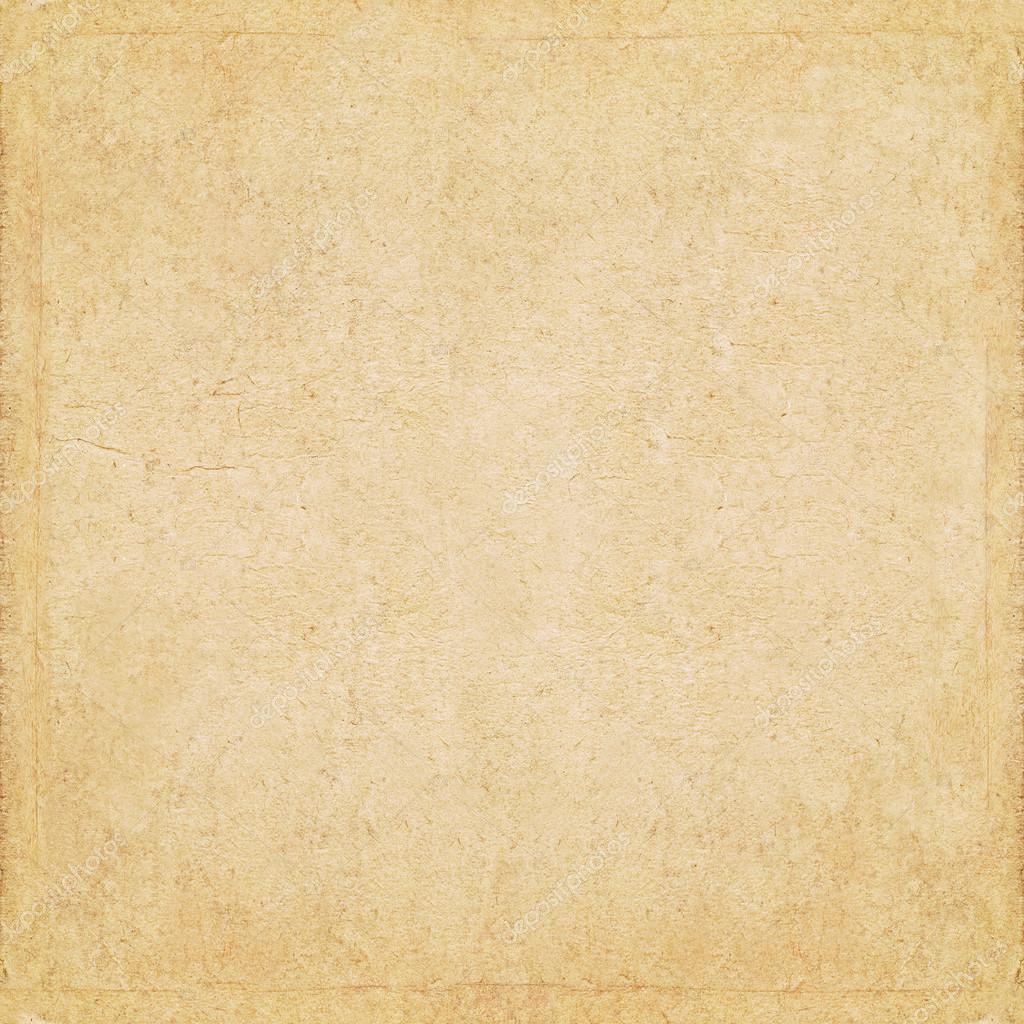 Actions for Happiness: Relating
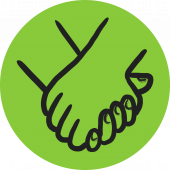 Connect with people
Feeling connected to other people is at the heart of happiness – theirs and ours.
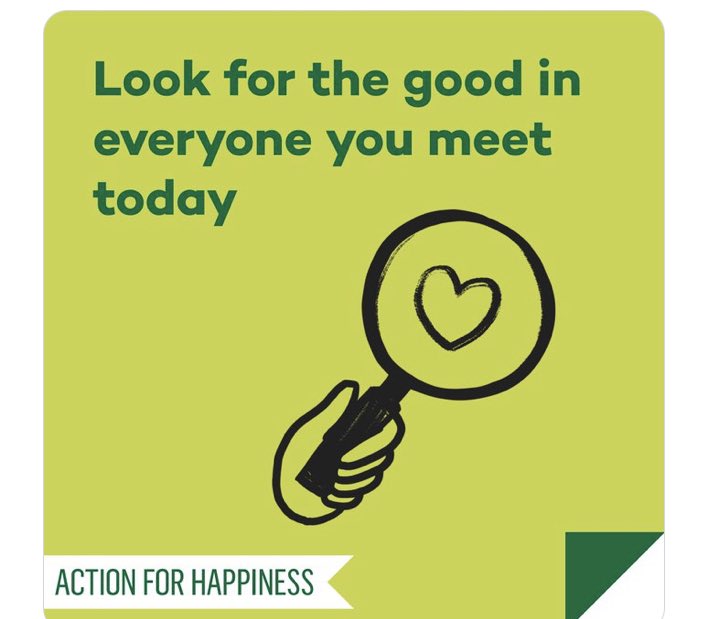 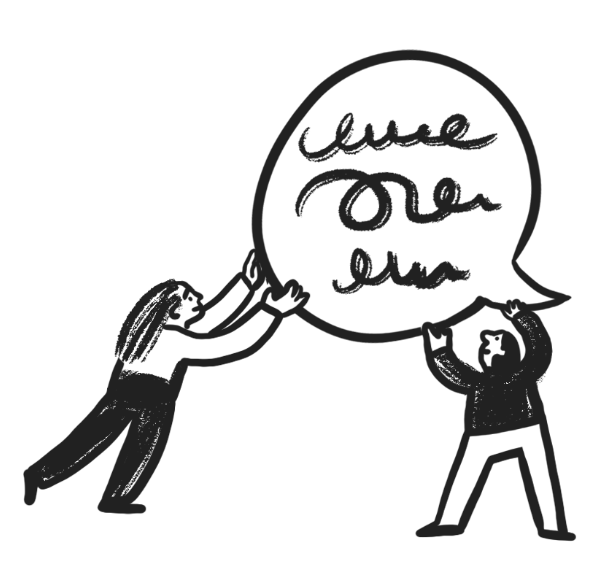 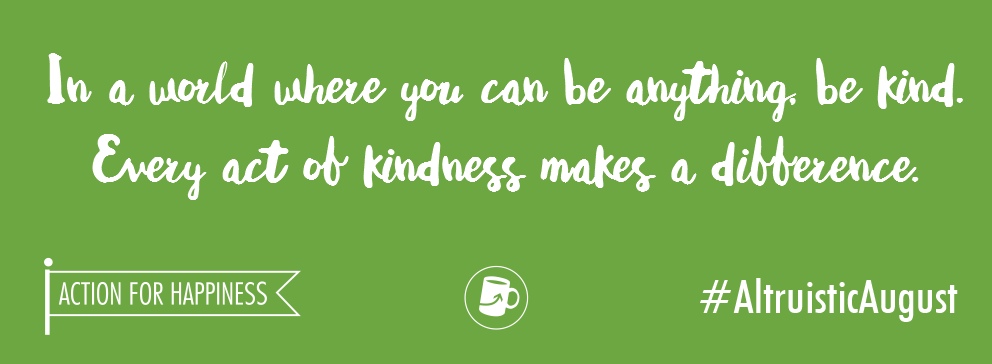 When we’re together, 
everything’s better.
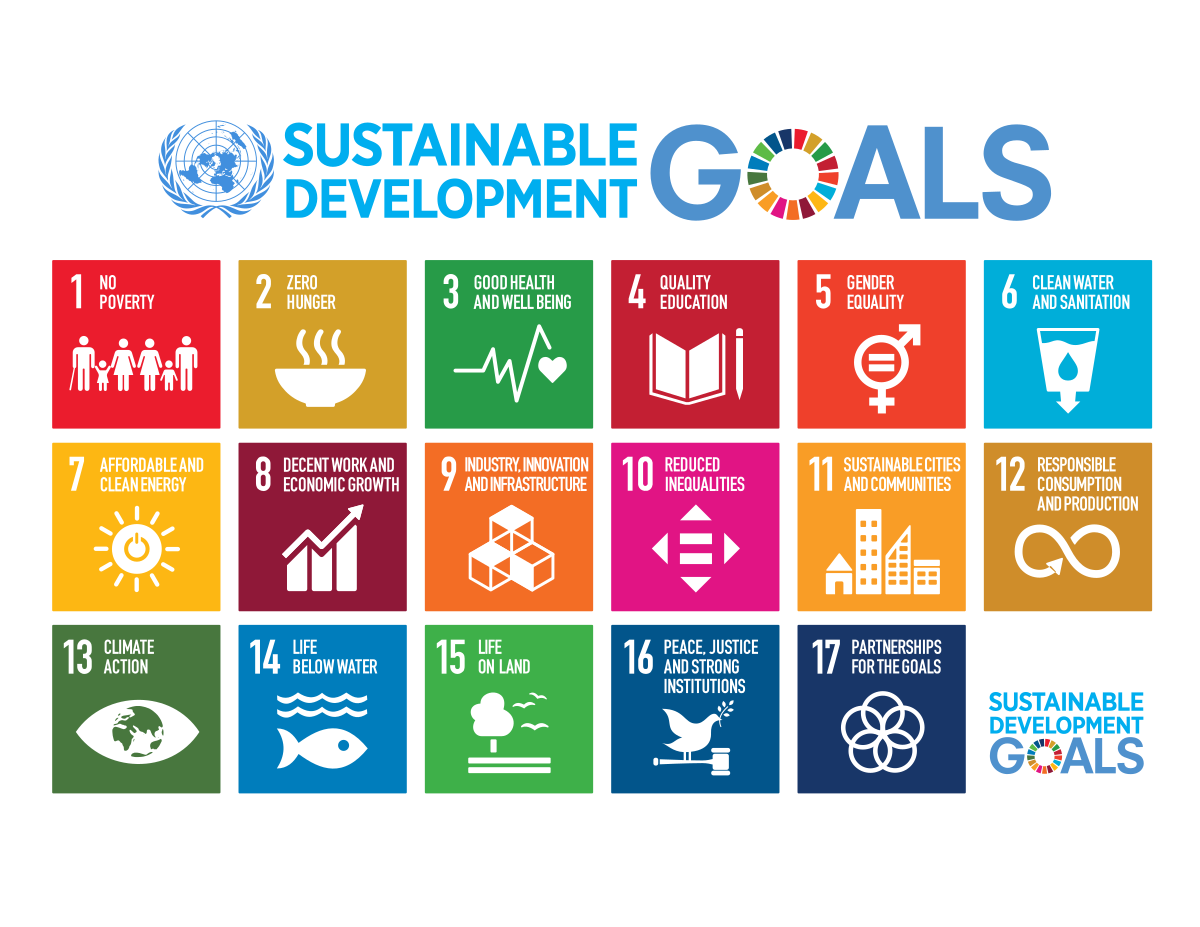 The SDGs are targets that the UN has set all countries to work together to achieve by 2030.
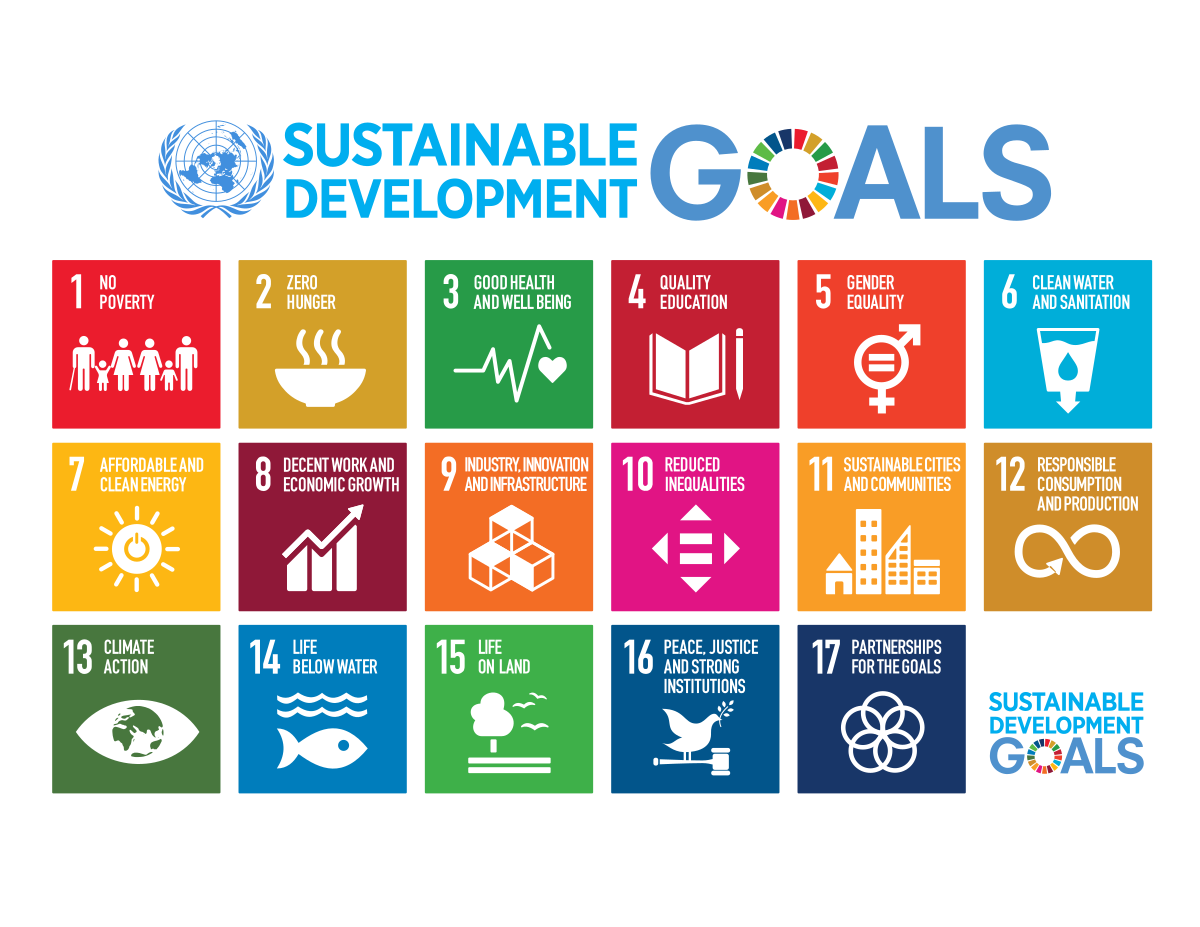 21/09 is the UN’s International Day of Peace.
1 in 100 PEOPLE
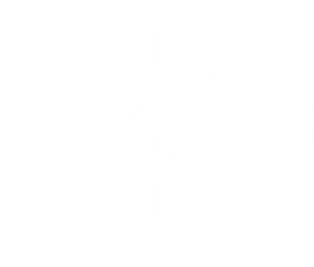 In 2019 the number of people fleeing war, persecution and conflict exceeded 79.5 million, the highest level ever recorded.
This means that  more than 1 in every 100 people on our planet has had to leave their home to find safety due to conflict.
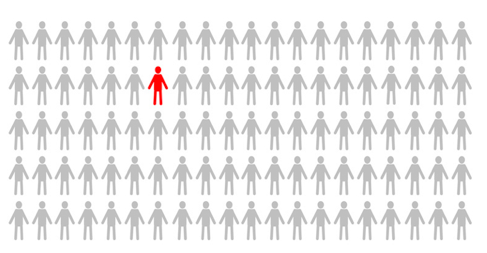 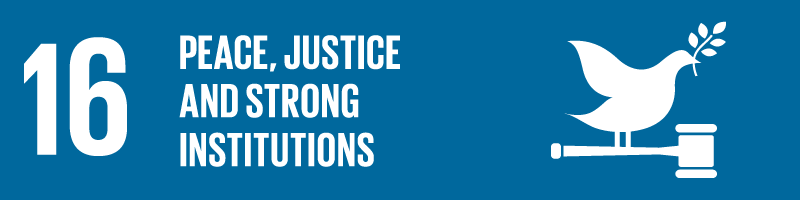 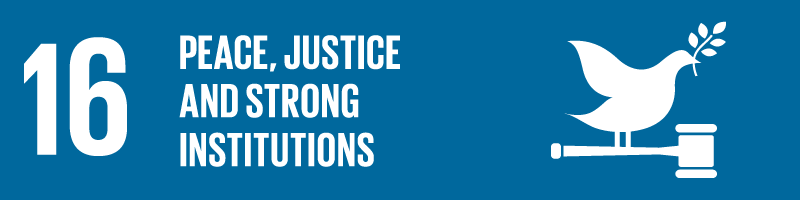 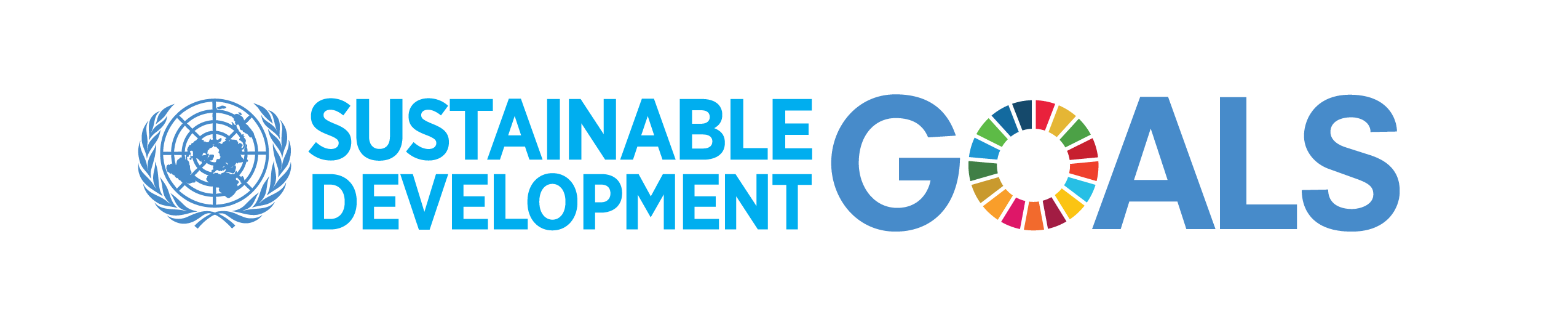 “Hosanna in the highest!” Matthew 21:1-11
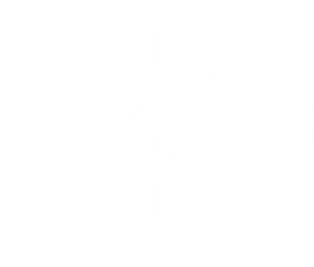 UN World Day of Peace 21/09
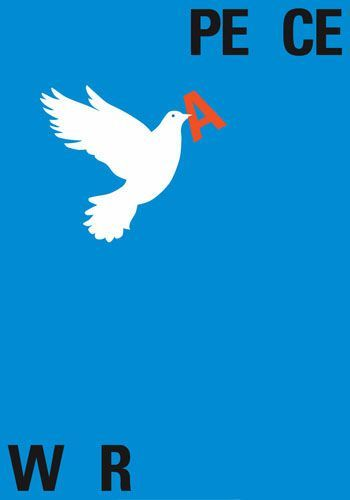 What’s the goal here? 
To have a day of non-violence throughout the world.
Why? 
COVID-19 has taught us that what happens in one part of the planet can impact people everywhere.
DARE TO CARE
What do we need to do? 
We need to learn that we are not each other’s enemies. 
By working together we can resolve issues such as climate change and poverty.
[Speaker Notes: Gospel
John 10:1-10
I am the gate of the sheepfold

Jesus said:
    ‘I tell you most solemnly, anyone who does not enter the sheepfold through the gate, but gets in some other way is a thief and a brigand. The one who enters through the gate is the shepherd of the flock; the gatekeeper lets him in, the sheep hear his voice, one by one he calls his own sheep and leads them out. When he has brought out his flock, he goes ahead of them, and the sheep follow because they know his voice. They never follow a stranger but run away from him: they do not recognise the voice of strangers.’
    Jesus told them this parable but they failed to understand what he meant by telling it to them.
    So Jesus spoke to them again:

I am the gate of the sheepfold.
Anyone who enters through me will be safe:
he will go freely in and out
and be sure of finding pasture.
I have come
so that they may have life and have it to the full.’]
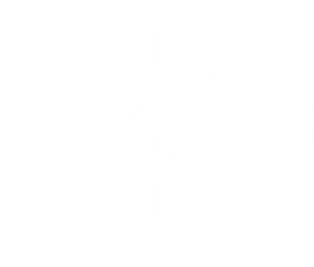 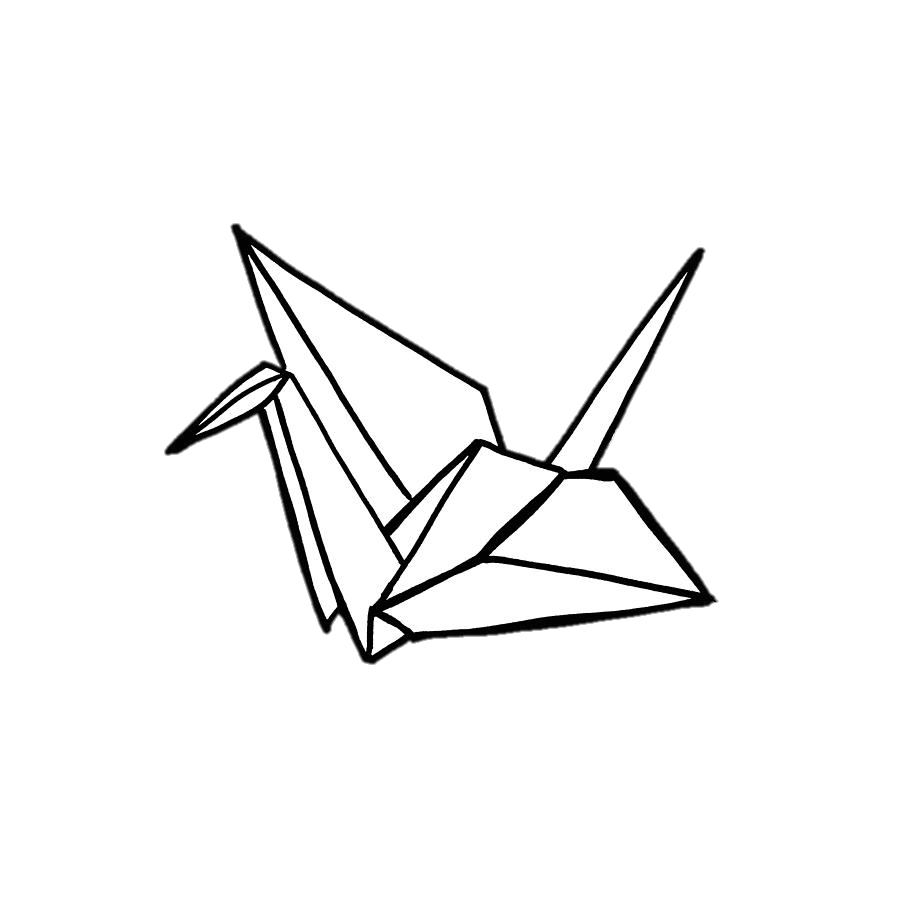 Cranes of Peace
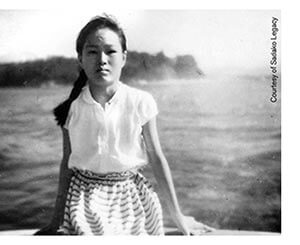 Sadako Sasaki was a 12 year old girl who contracted Leukaemia after being exposed to the effects of the Atomic Bomb in Hiroshima.
She was inspired by a Japanese legend that if someone folded 1000 cranes, their wish would be granted.
Sadako wished to become well and to go home.  She managed to fold over 1000 cranes, but sadly she died.
However, her story lived on and she became a symbol of hope and peace all around the world.
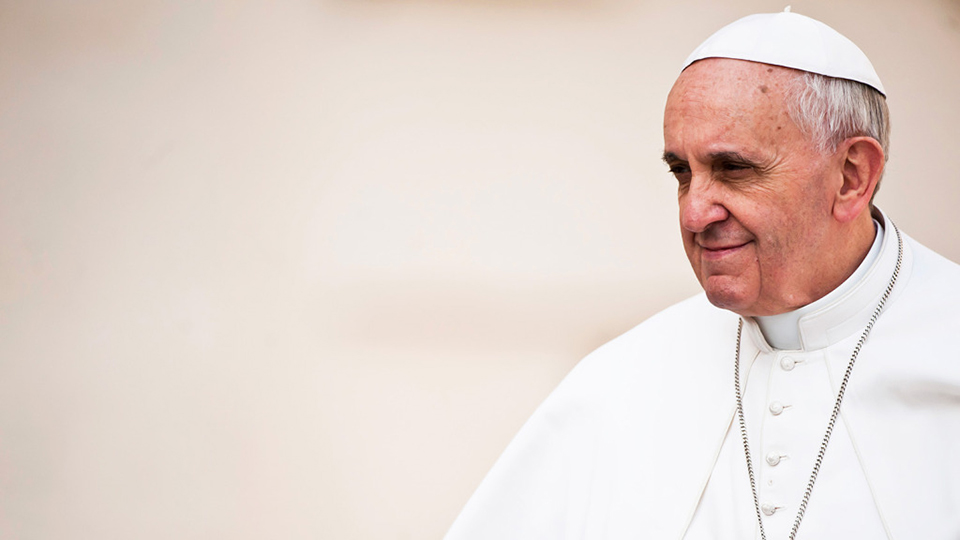 ‘Your young hearts want to build a better world.  
Do not be bystanders in life.  Get involved!’
POPE FRANCIS
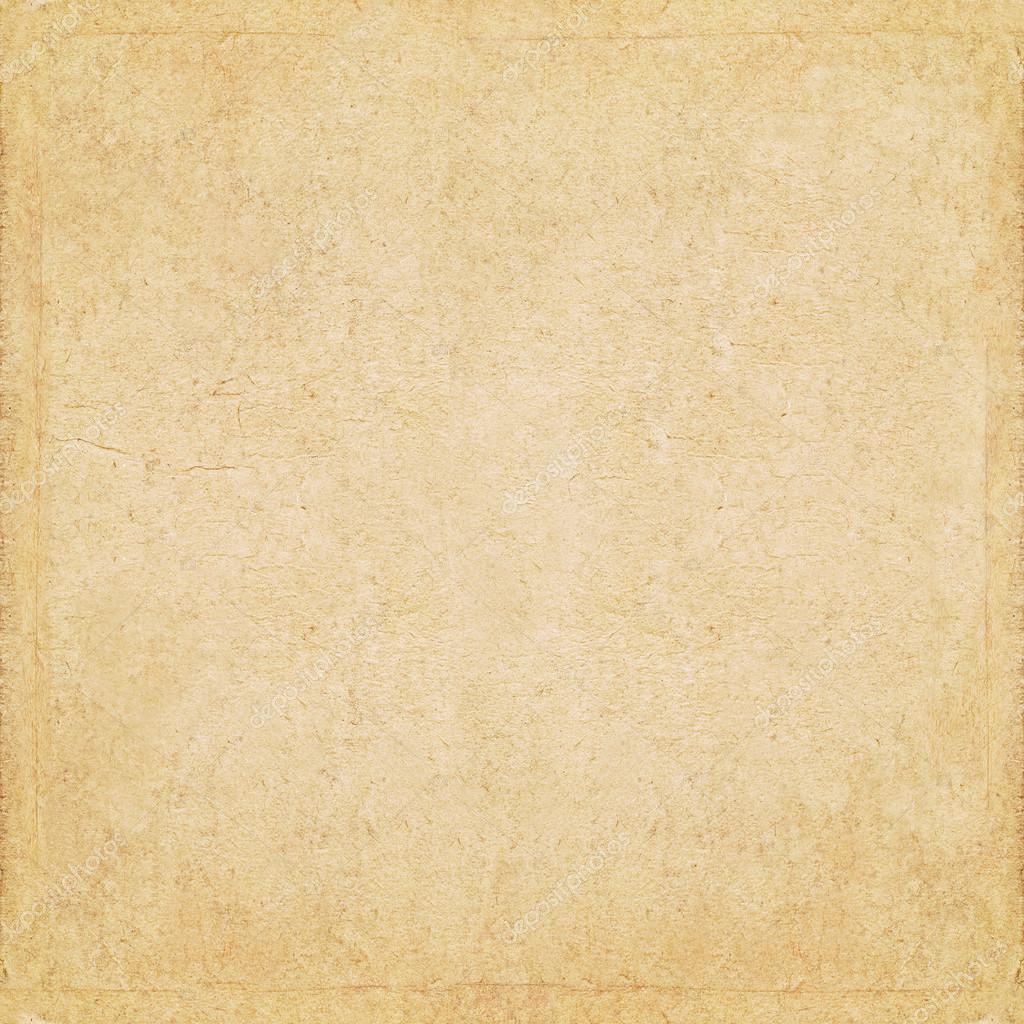 Prayer
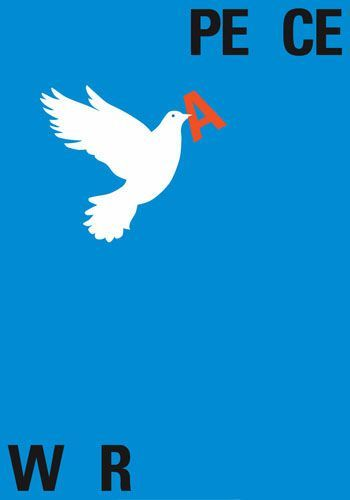 Help us to discover our true value and to find ways to invest more time and effort into caring for ourselves.

Help us to focus on adding value to the lives of those around us so that we can live together in peace.
Amen
Prayer
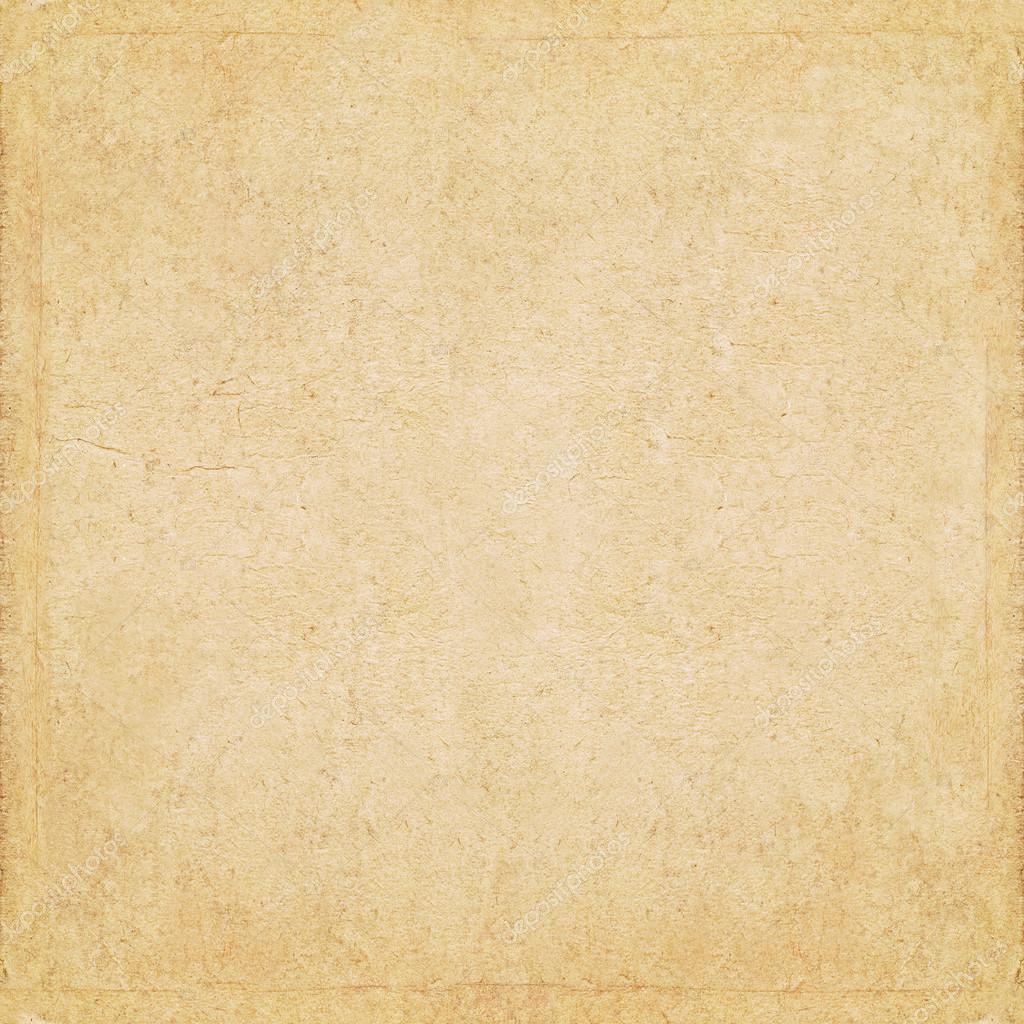 We pray for the gift of forgiveness.
Help us to follow Jesus’ example to forgive those who upset us.
Help us to also forgive ourselves 
AMEN
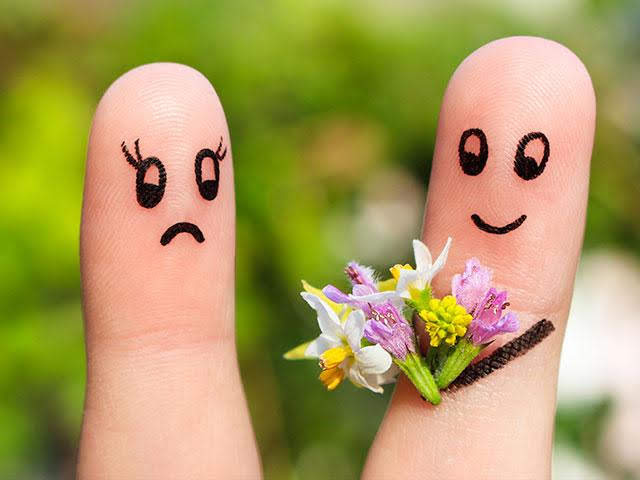 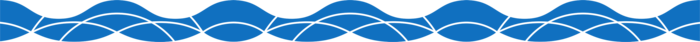 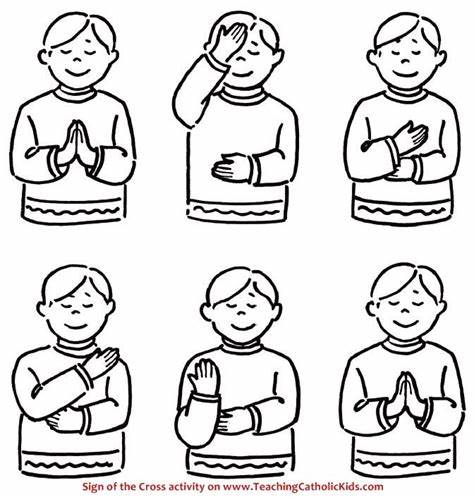 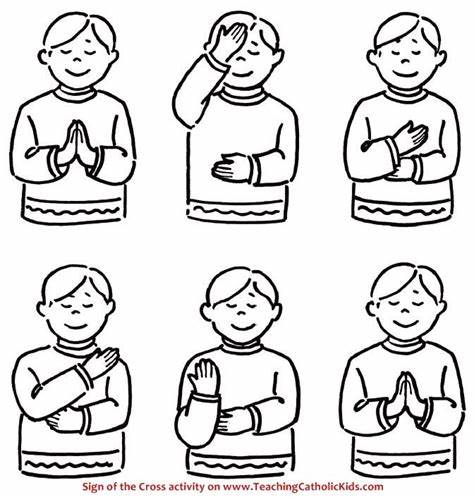 In the name of the Father
And of the Son
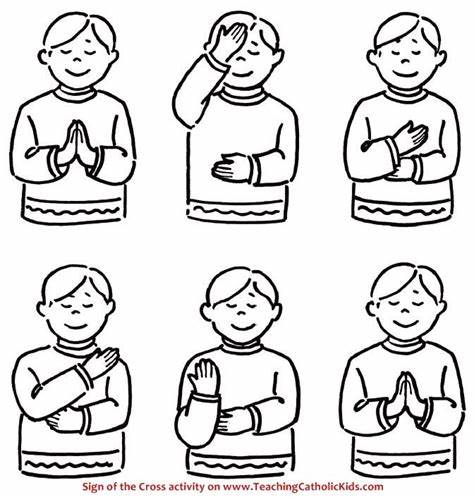 And of the Holy Spirit
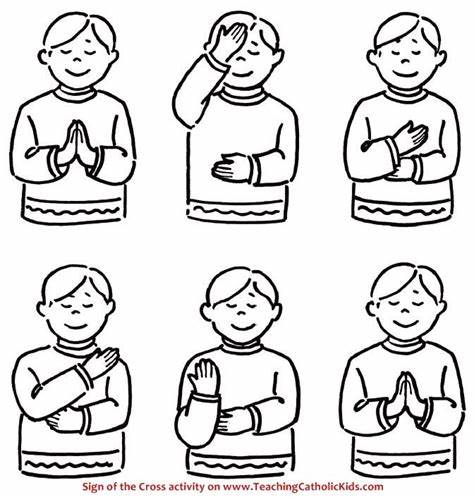 Amen
GREAT DREAM: 10 Keys to Happier Living
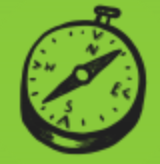 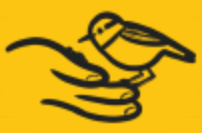 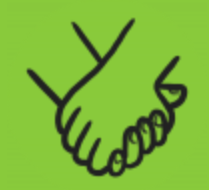 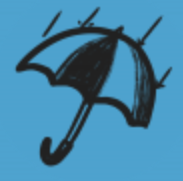 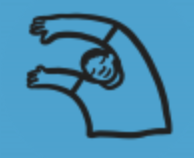 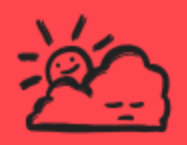 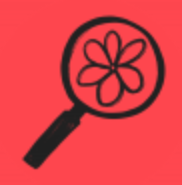 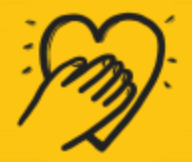 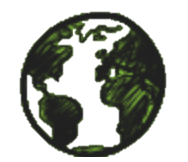 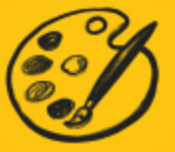 BE KIND TO YOUR MIND
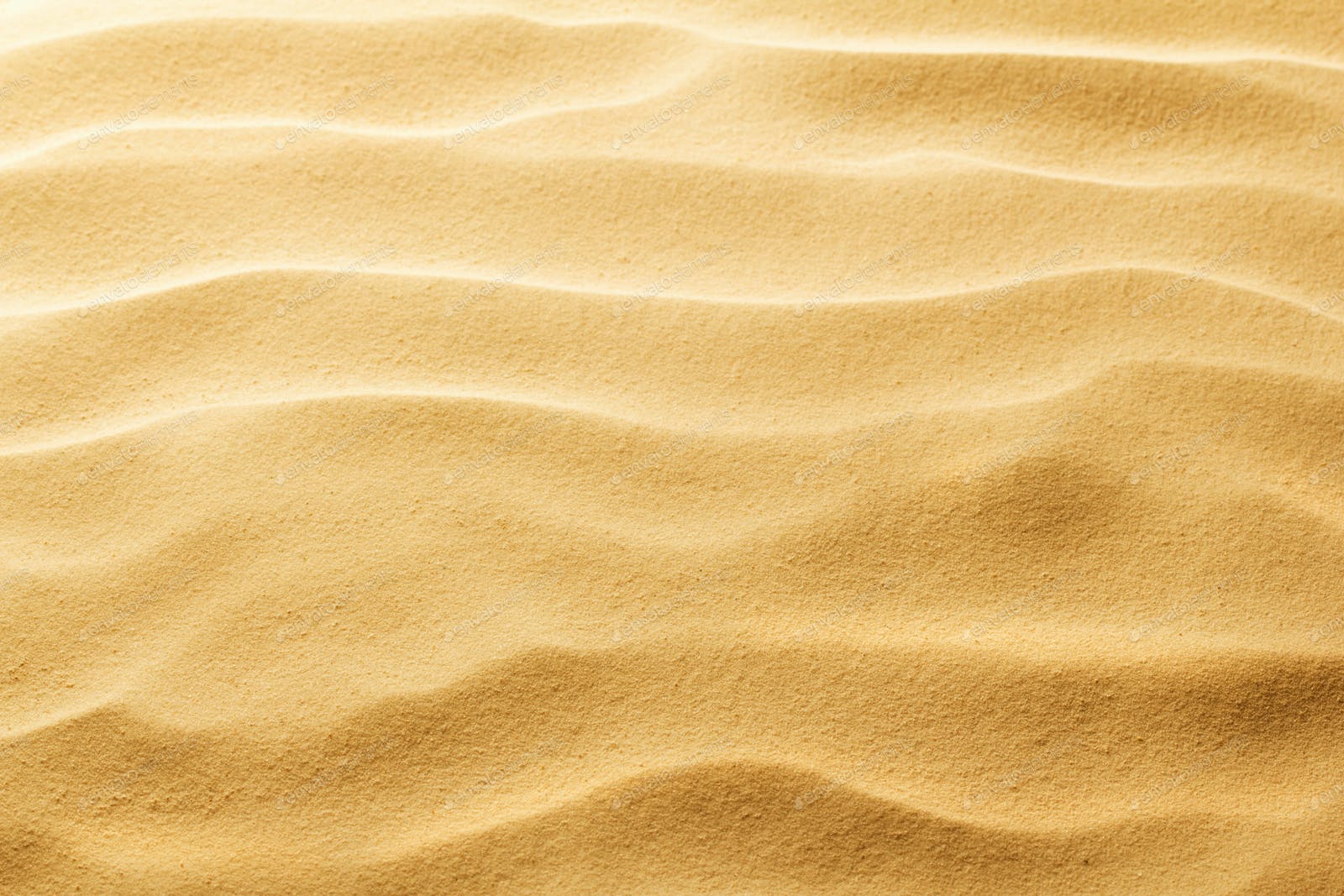 WEEKLY PEBBLE is based on the theme of each Sunday’s Gospel.

It can be used to inspire personal reflection or collective worship.

The slides are designed to make them easy to adapt for children of any age and adults.

Each pebble includes free wellbeing activities based on ideas from actionforhappiness.org.

For more prayer activities and training resources on Catholic ethos 
visit https://www.stjohnthebaptist-cmat.org.uk/chaplaincy
or contact our Lay Chaplain Alex Savage 
Email: chaplaincy@ndhs.org.uk Twitter: @ndhs_chaplain
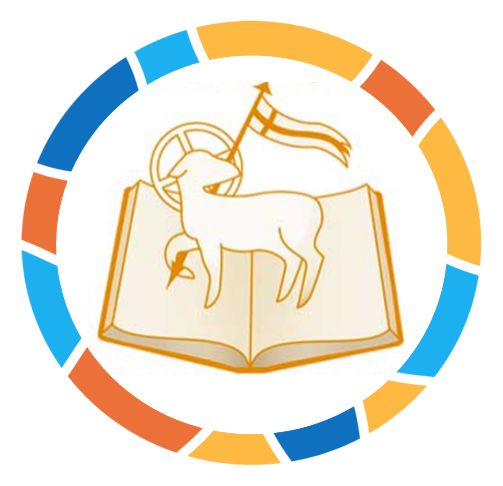 WEEKLY PEBBLE
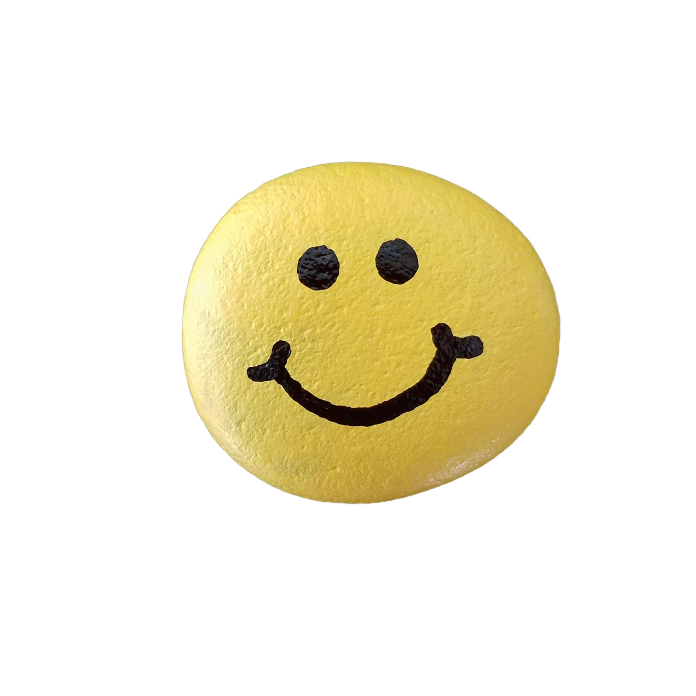 St John the Baptist Trust